Комунальний заклад“Матвіївська загальноосвітня санаторна школа – інтернат І-ІІІ ступенів” Запорізької обласної ради
Модель превентивної 
освіти  у
Школі, дружній до дитини
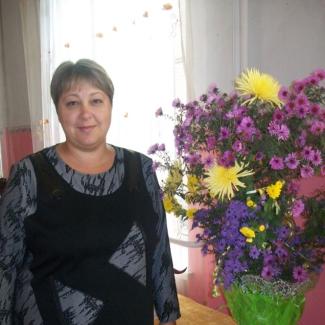 Керівник факультативного курсу “Захисти себе від ВІЛ”
Фролова Людмила Миколаївна
Матвіївка 2014 н.р.
Мета нашої роботи:
це забезпечення  постійної  відповідальної  поведінки,  сформованості імунітету  до  негативних  впливів  соціального  середовища. 

Завдання нашої роботи є :


формування  правової  свідомості;
формування  почуттів,  що  регулюють  поведінку:
законності  обраної  мети;
правомірності  шляхів  її  реалізації;
справедливості;
активної  протидії  порушникам  законів  нашої  країни;
підвищення  правової  культури;
попередження  асоціальних  проявів  серед  учнів,  профілактика  вживання  наркогенних  речовин;
профілактика дитячої  безоглядності;
просвітницька  робота  щодо  запобігання  протиправній  поведінці,  шкідливим  звичкам,  захворюванням  та  хворобам;
правильне  статеве  виховання.
ПРЕВЕНТИВНЕ ВИХОВАННЯ
УТВЕРДЖЕННЯ ЗДОРОВОГО СПОСОБУ ЖИТТЯ
ПРОФІЛАКТИКА КУРІННЯ,
ВЖИВАННЯ АЛКОГОЛЮ, НАРКОТИЧНИХ РЕЧОВИН
ПРОФІЛАКТИКА 
ПРАВОПОРУШЕНЬ СЕРЕД НЕПОВНОЛІТНІХ
ОСНОВНІ РОЗДІЛИ  ПРЕВЕНТИВНОГО ВИХОВАННЯ:
Я -
ОСОБИСТІСТЬ
СТВОРИ СЕБЕ САМ
ГАРМОНІЯ ДУШІ І ТІЛА
ЗАКОН – ОДИН ДЛЯ ВСІХ
Я -ЗА ЗДОРОВИЙ СПОСІБ ЖИТТЯ
.
Фактори,що впливають на здоров’я людини
Професія, яку я хочу обрати
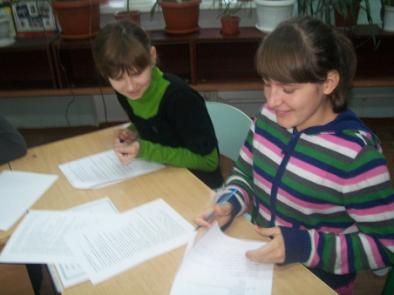 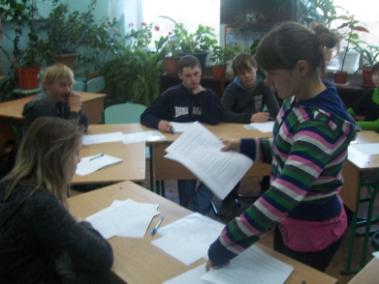 Тренінг: “Моє життя”
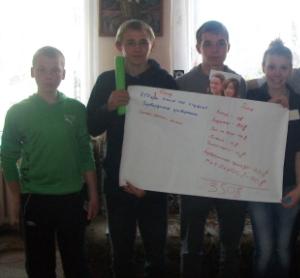 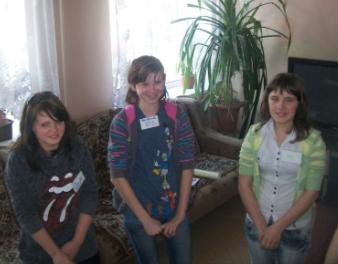 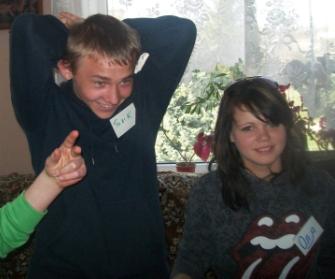 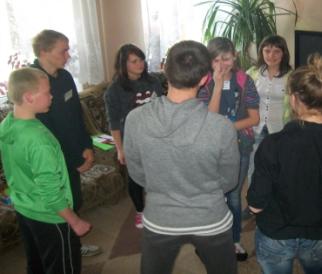 Упередження здорового способу життя
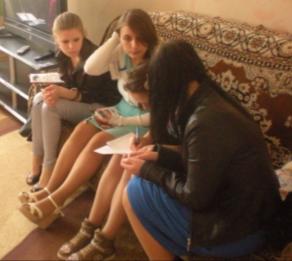 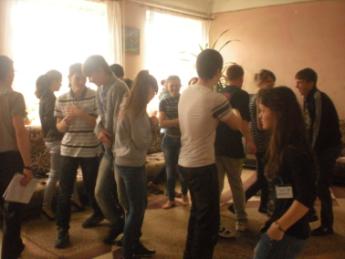 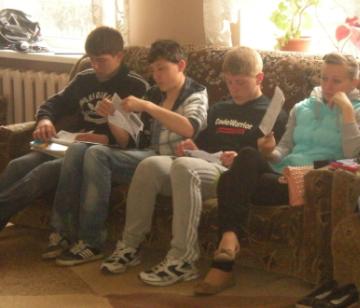 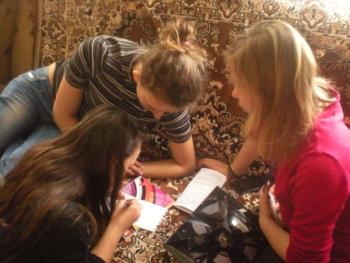 Зустріч з заслуженим ветераном праці
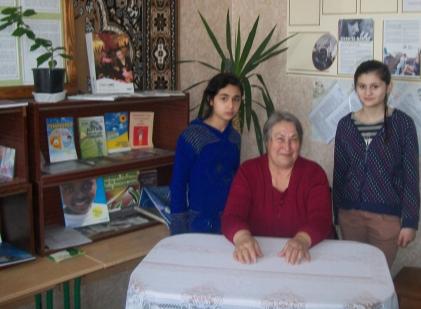 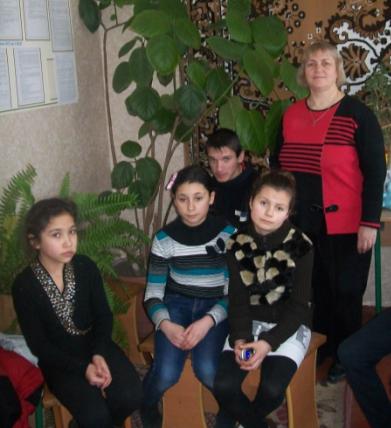 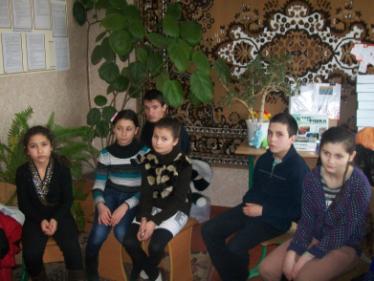 Матеріально технічна база школи – інтернат
Майстерня
Боксерський ринг
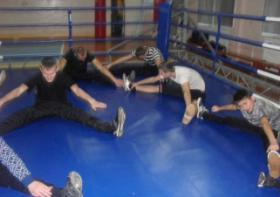 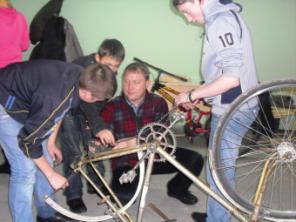 Тренажерний зал
Комп’ютерний клас
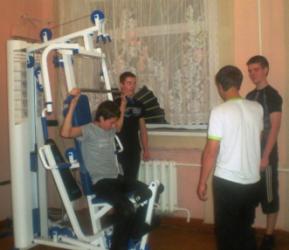 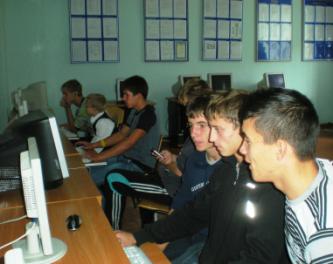 Співпраця з медичними працівниками школи - інтернату
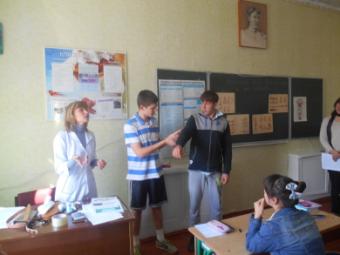 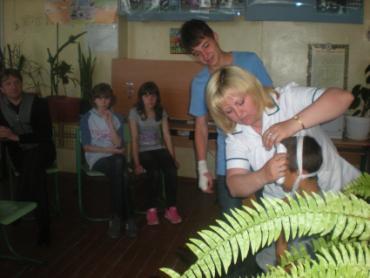 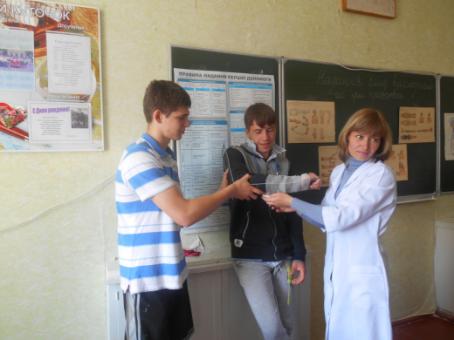 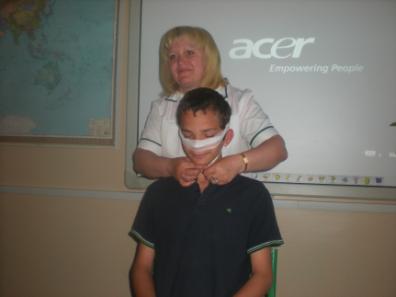 Ми за здоровий спосіб життя
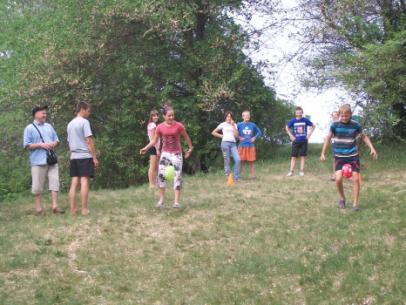 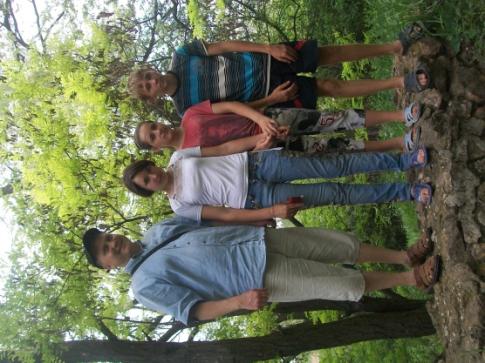 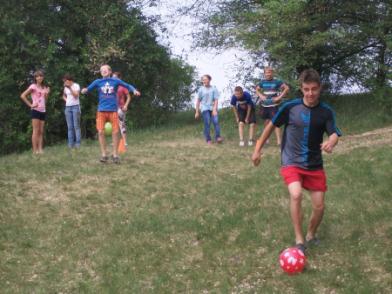 Єдиний день правознавства в школі - інтернаті
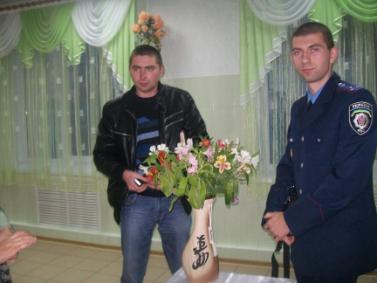 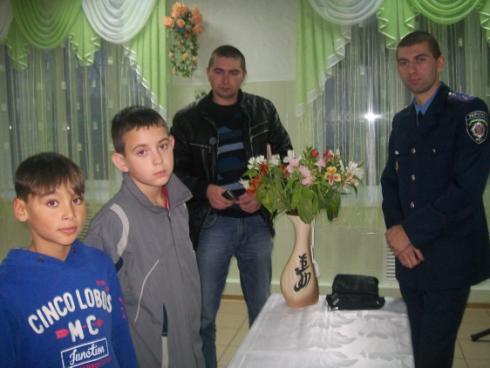 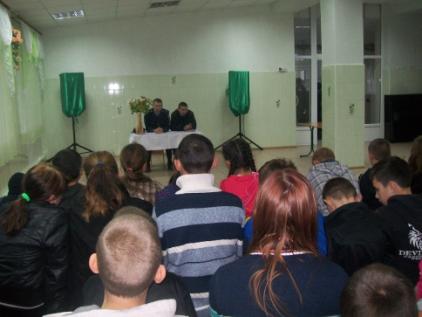 Футбол з прокуратурою
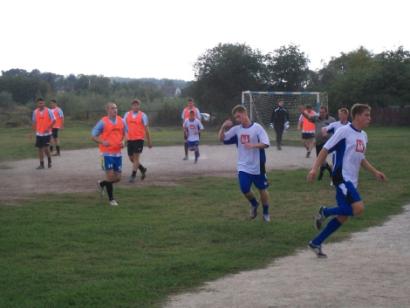 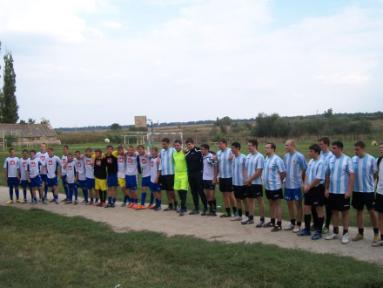 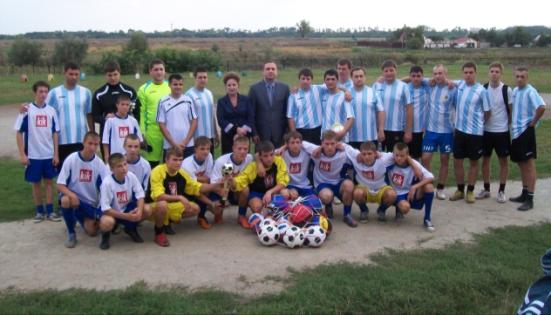 Будуємо рівноправні стосунки
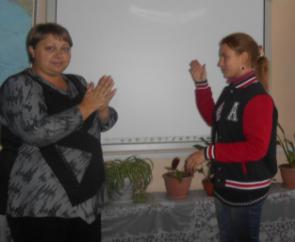 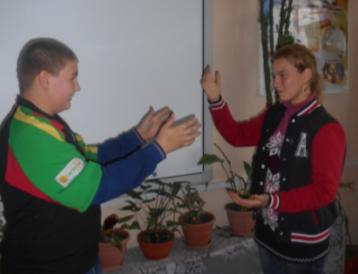 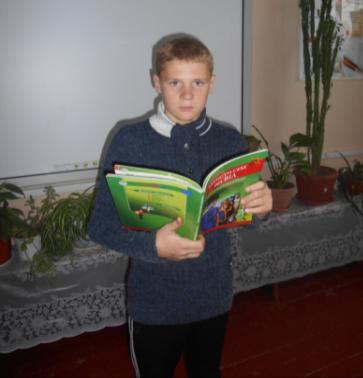 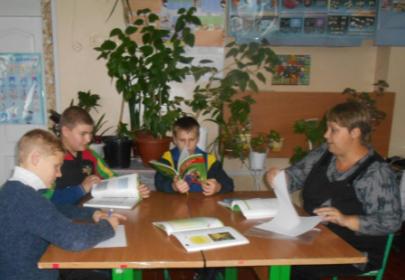 Зустріч з видатними людьми спорту
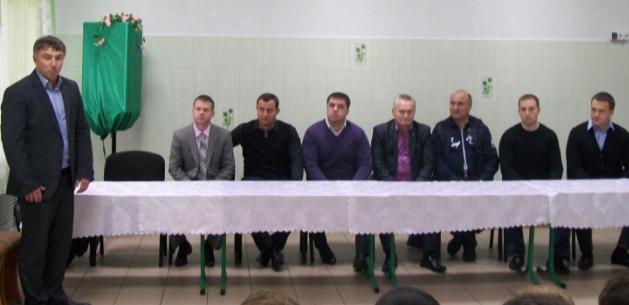 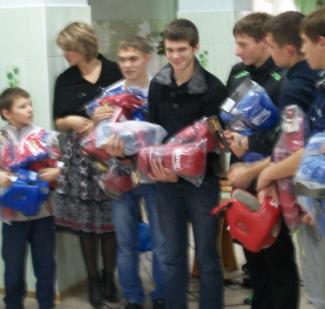 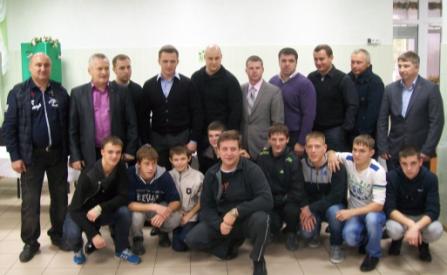 Зустріч з ветеранами Великої Вітчизняної війни
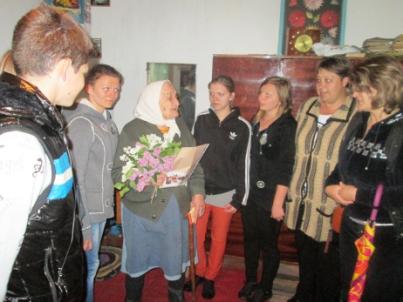 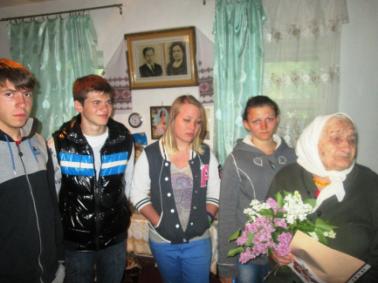 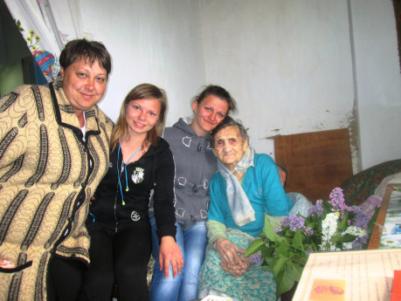 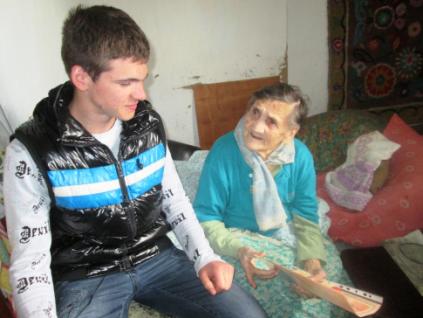 “Шкідливі звички чи життя в своє задоволення”
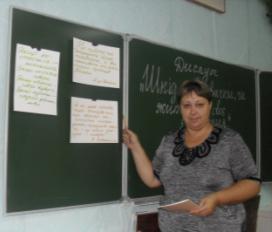 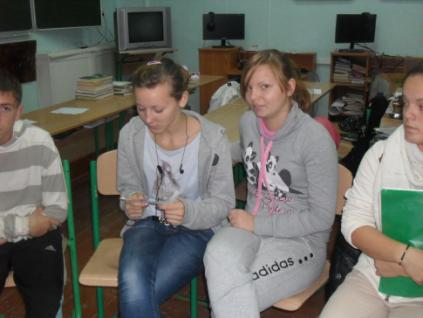 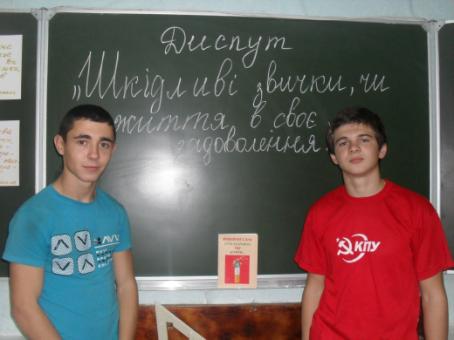 Правила нашої групи
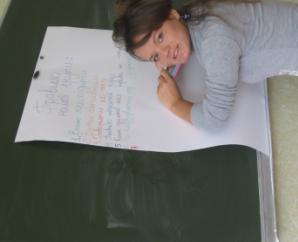 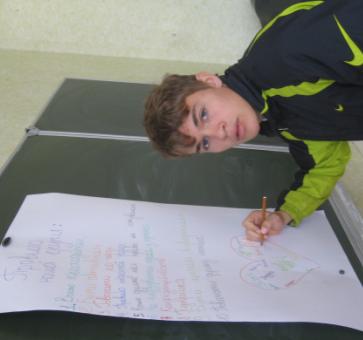 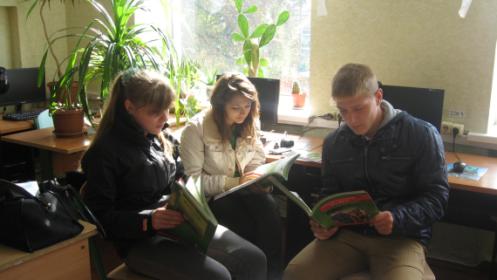 Щоденне відвідування кабінету з основ здоров’я
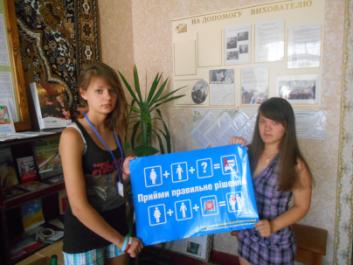 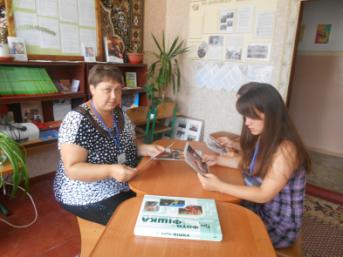 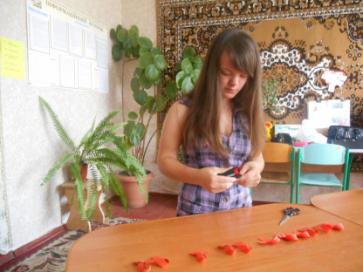 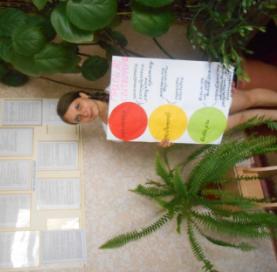 Дякуємо за увагу!
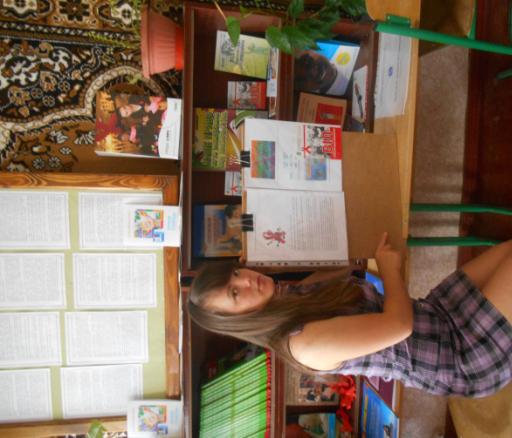